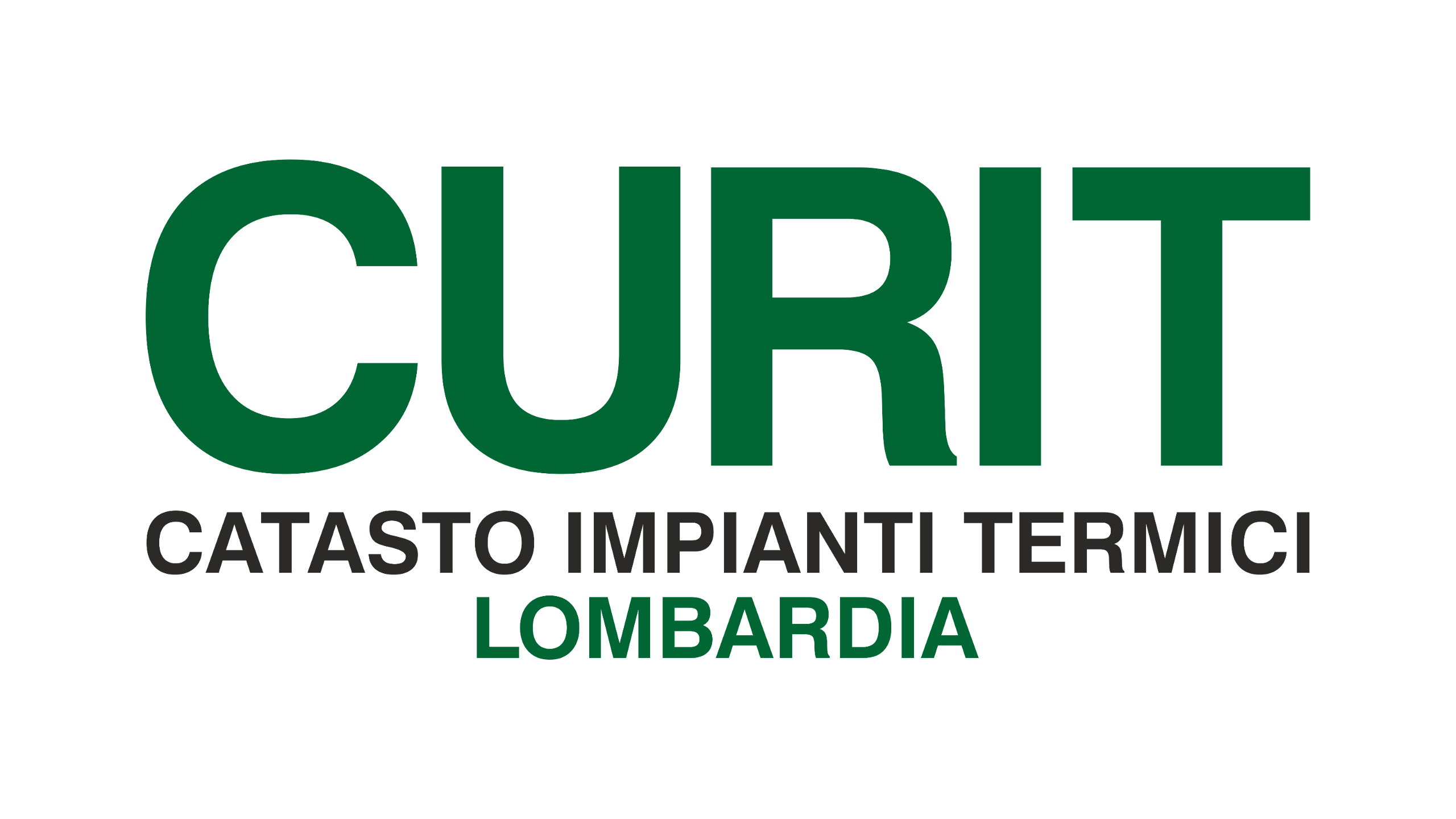 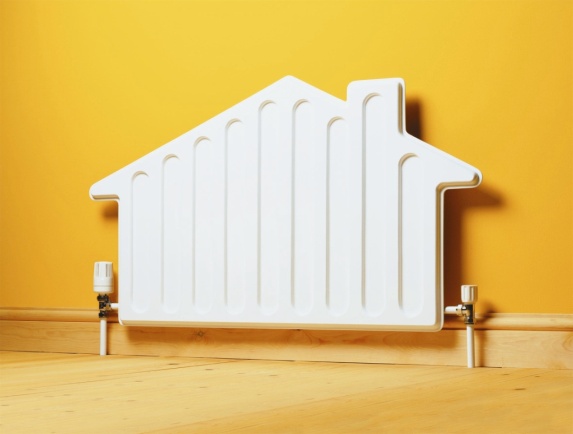 Impianti termici civili alimentati da biomassa legnosa:Nuove Procedure
1° agosto 2022
LOGO R1
LOGO R1
LOGO R1
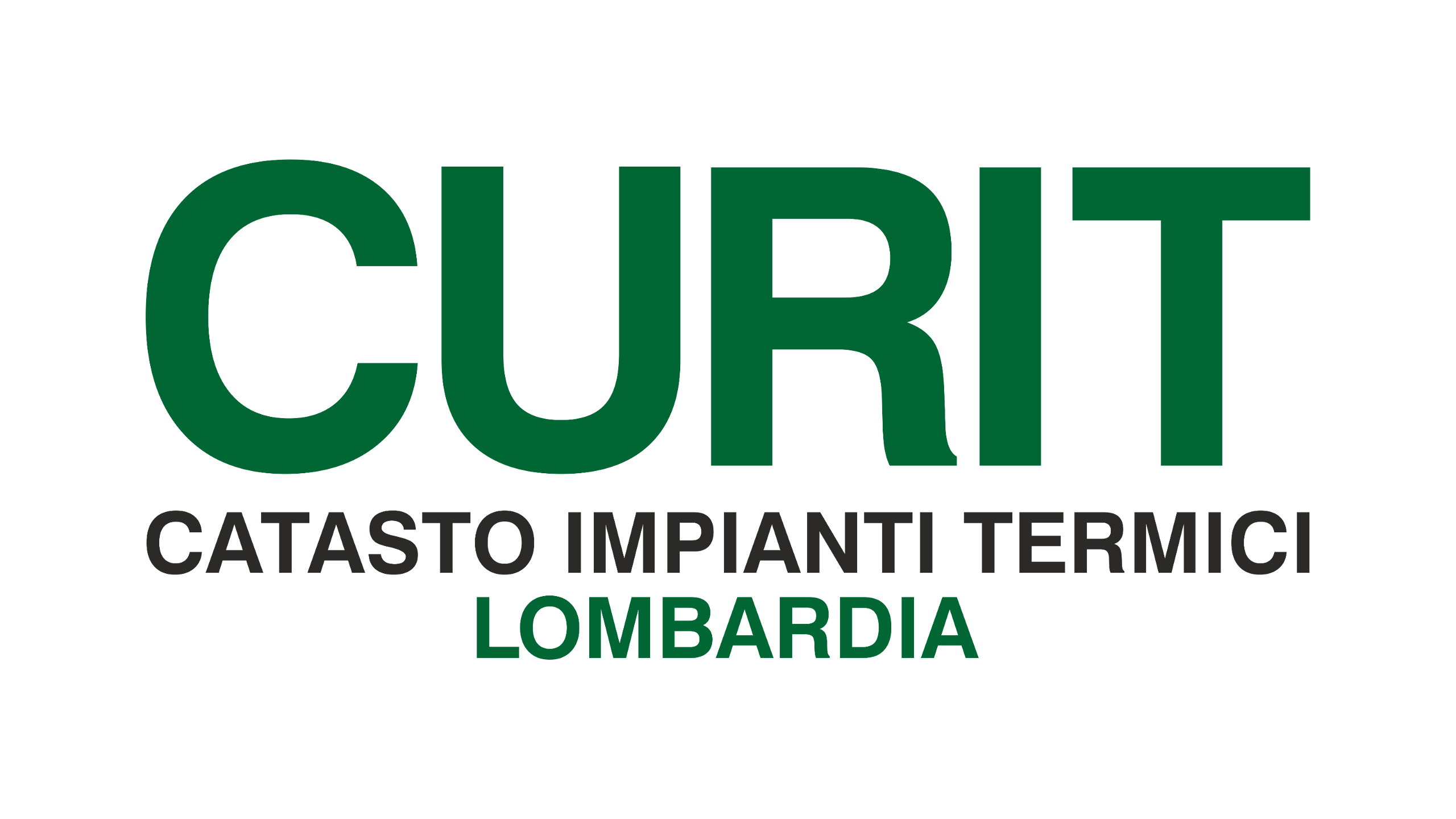 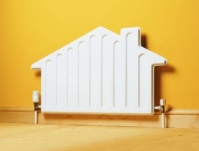 Nuovi adempimenti impianti a biomassa
A far data dal 1° agosto 2022, per gli impianti con generatori a biomassa, saranno previsti i seguenti nuovi adempimenti:

Manutenzione di generatori a biomassa con prova di rendimento secondo la norma UNI 10389-2;

Pagamento contributi anche per i generatori a biomassa;

Pulizia canne fumarie collegate a generatori a biomassa – Rapporto Tipo 1C.
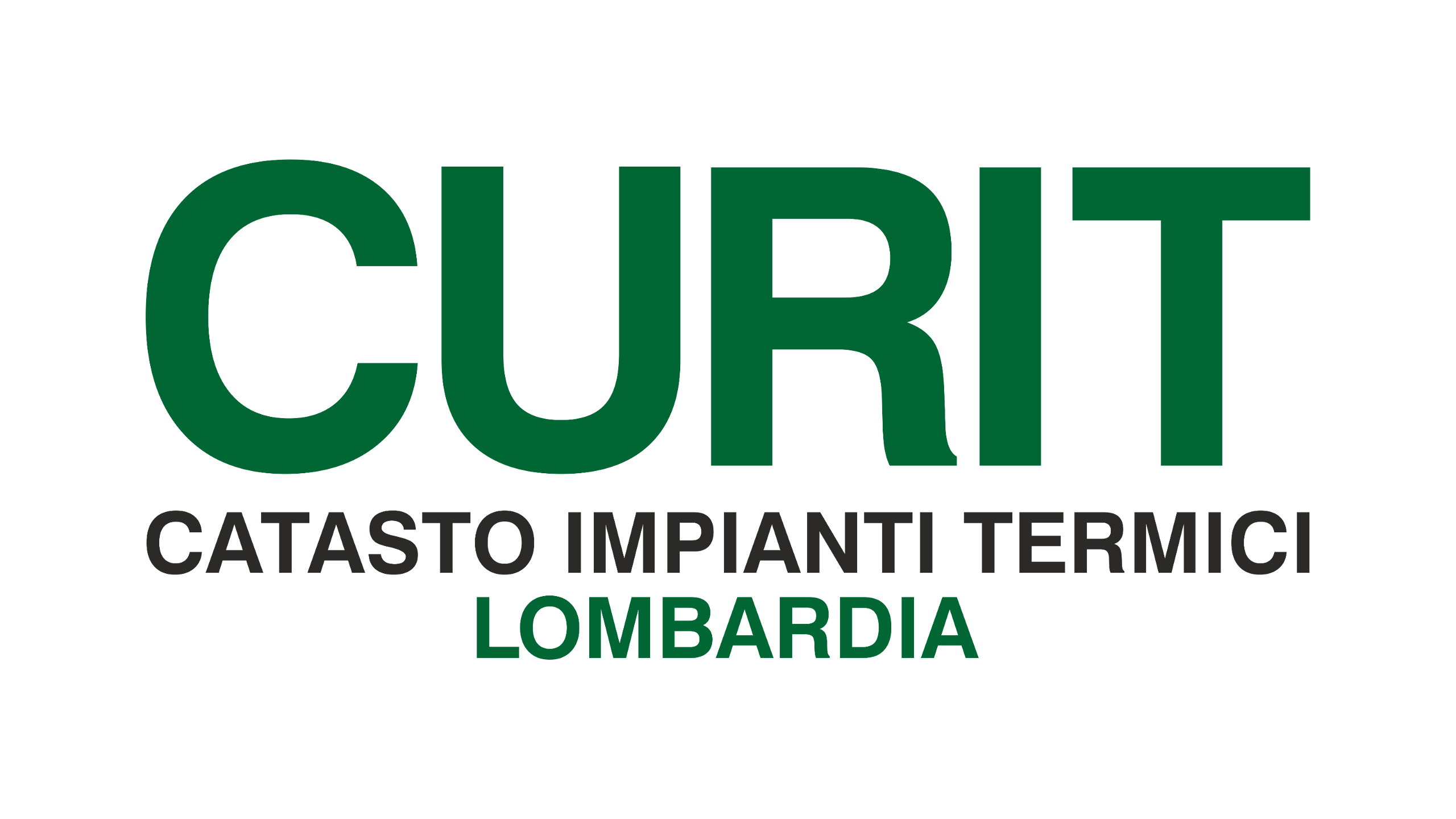 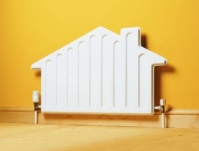 La manutenzione periodica
Salvo diverse indicazione riportate sulle istruzioni tecniche rilasciate dall’impresa installatrice o dal produttore dell’apparecchio, le frequenze per la manutenzioni degli apparecchi a biomassa sono le seguenti:
Le operazioni di manutenzione e controllo possono essere svolte solo da imprese abilitate ai sensi del D.M. 22 gennaio 2008 n. 37, che al termine dell’intervento rilascia il Rapporto di controllo Tipo 1B.

Il Rapporto di controllo Tipo 1B deve poi essere registrato a CURIT.
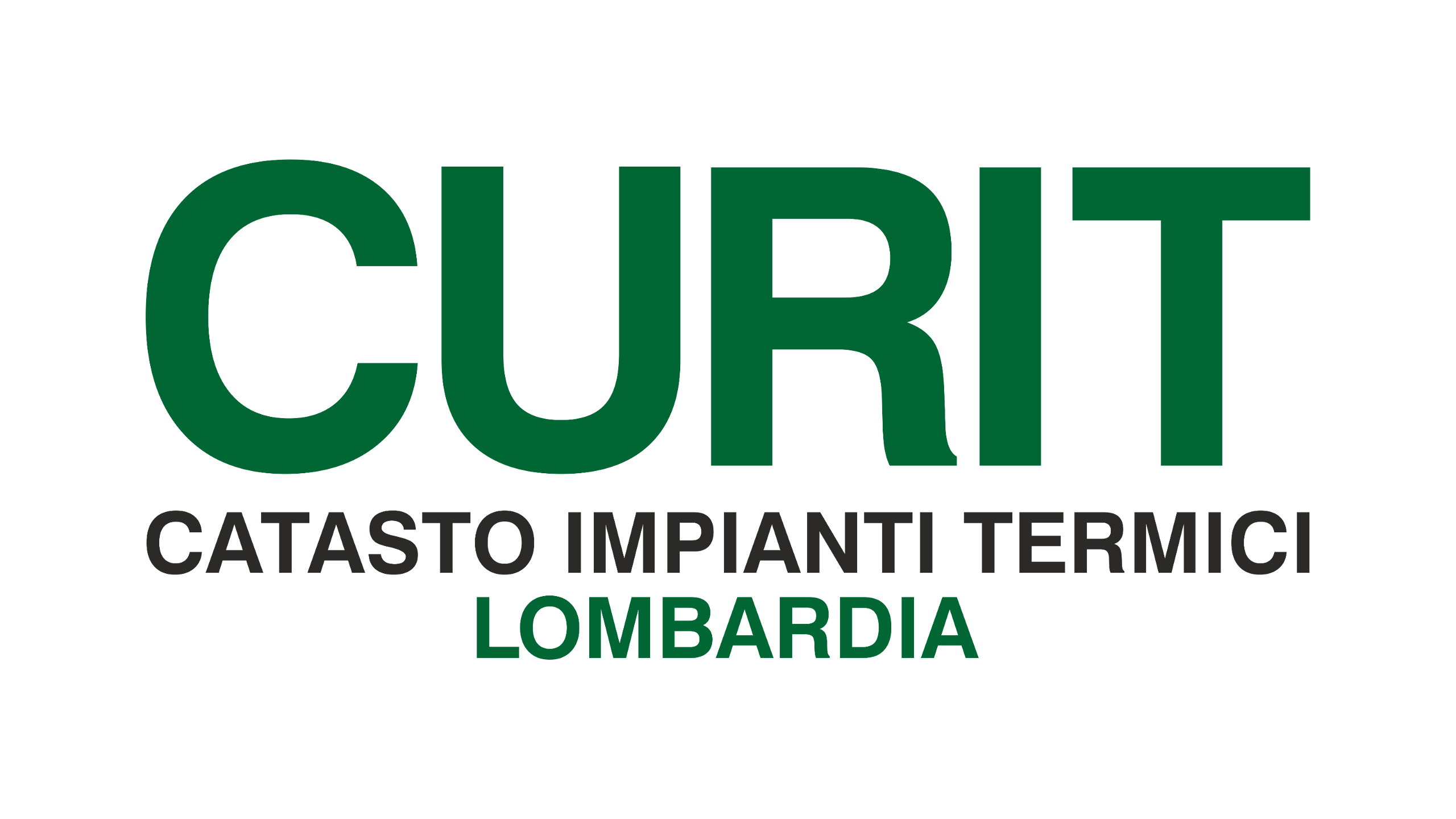 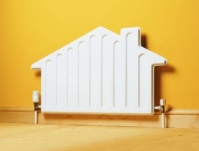 La manutenzione periodica
Il Rapporto di controllo Tipo 1B prevede anche la misurazione del rendimento del generatore secondo la nuova norma UNI 10389-2.

I valori da registrare, tra quelli previsti dalla norma, sono:
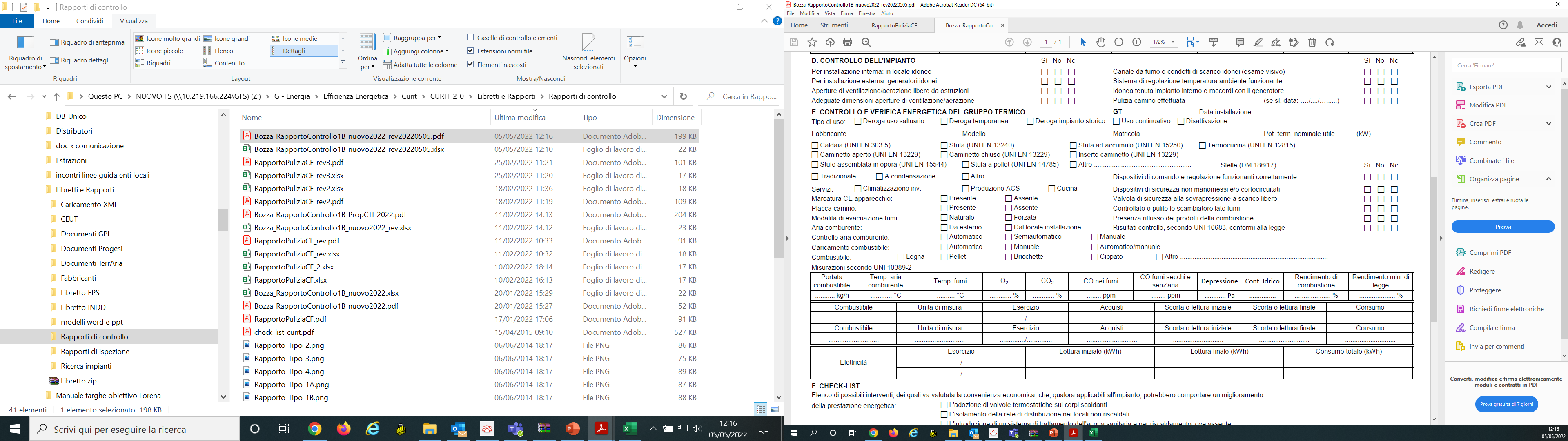 La registrazione a CURIT del Rapporto di controllo Tipo 1B prevede anche il pagamento dei contributi economici a sostegno delle attività delle Autorità competenti e di Regione Lombardia, nel caso non sia già stato corrisposto in occasione di registrazione di rapporti per altri generatori dello stesso impianto. Sulla base della potenza complessiva dell’impianto, i contributi sono così individuati:
Adeguamento generatori a biomassa legnosa
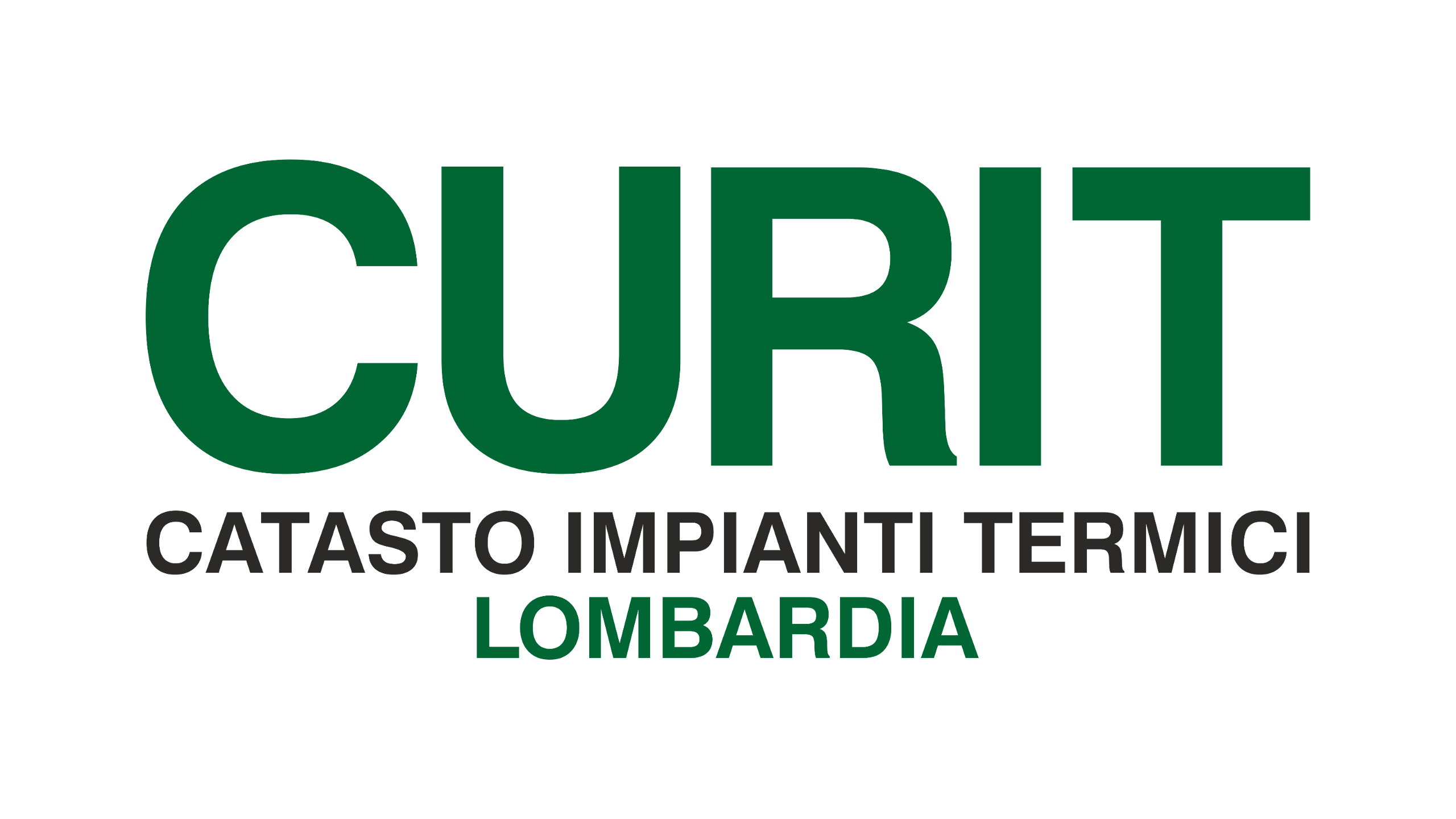 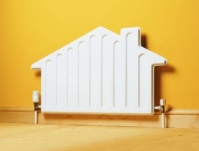 Prima di procedere alla registrazione del Rapporto di controllo Tipo 1B, occorre aver accatastato il generatore a cui fa riferimento il rapporto stesso.

Qualora il generatore sia già accatastato, sarà necessario integrare le seguenti informazioni:

Numero analisi di combustione previste per il generatore (solitamente 1);

Classificazione ambientale secondo il DM 186/2017 (numero di Stelle per i generatori minori o uguale a 500 kW);

Rispetto della normativa ambientale del D.Lgs. 152/2006 (per generatori superiori a 500 kW);

Modalità di esercizio (scegliendo tra: uso continuativo; uso saltuario; deroga*; impianto storico).





* In caso di deroga occorre indicarne la motivazione.
Pulizia canna fumaria
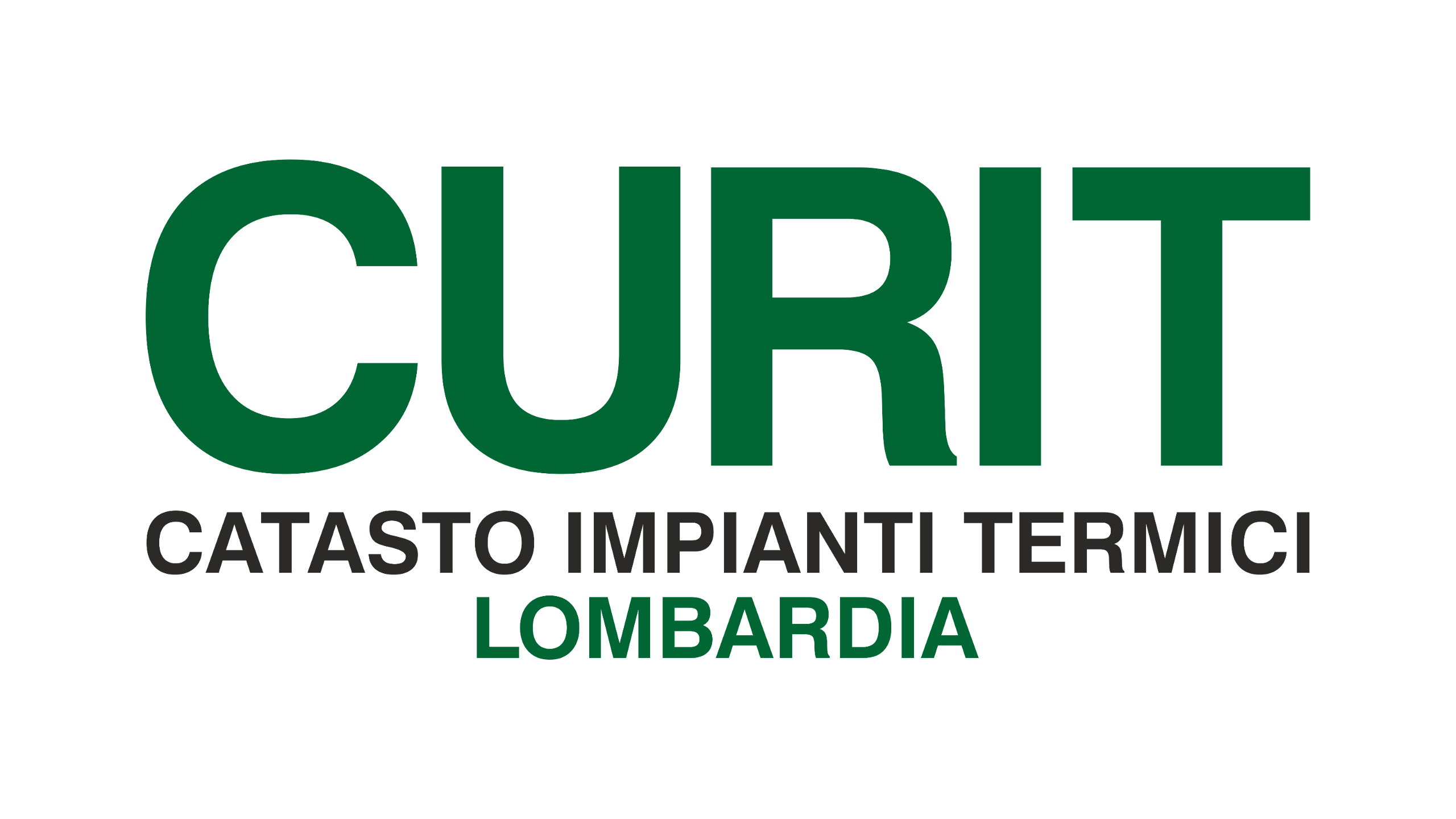 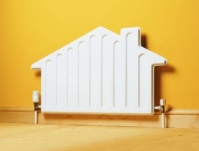 La pulizia delle canne fumarie collegate ad apparecchi alimentati a biomassa legnosa deve essere effettuata:

almeno una volta all’anno;

ogni 4 tonnellate di biomassa bruciata;

prima di ogni intervento per il controllo dell’efficienza energetica ed eventuale manutenzione.


Il solo intervento di pulizia della canna fumaria (non di manutenzione dell’impianto) può essere eseguito anche da imprese iscritte presso la CCIAA con codice ATECO 81.22.02 – “Altre attività di pulizia specializzata di edifici e di impianti e macchinari industriali” (SPAZZACAMINO).

A valle dell’intervento di pulizia della canna fumaria occorre compilare e registrare a CURIT il Rapporto Tipo 1C. Se la pulizia della canna fumaria è effettuata contestualmente e dalla stessa impresa che effettua la manutenzione dell’impianto, non è necessario registrare il Rapporto Tipo 1C, ma è sufficiente registrare il Rapporto Tipo 1B all’interno del quale è richiesto se è stata effettuata la pulizia della canna fumaria.
Attivazione delle nuove procedure
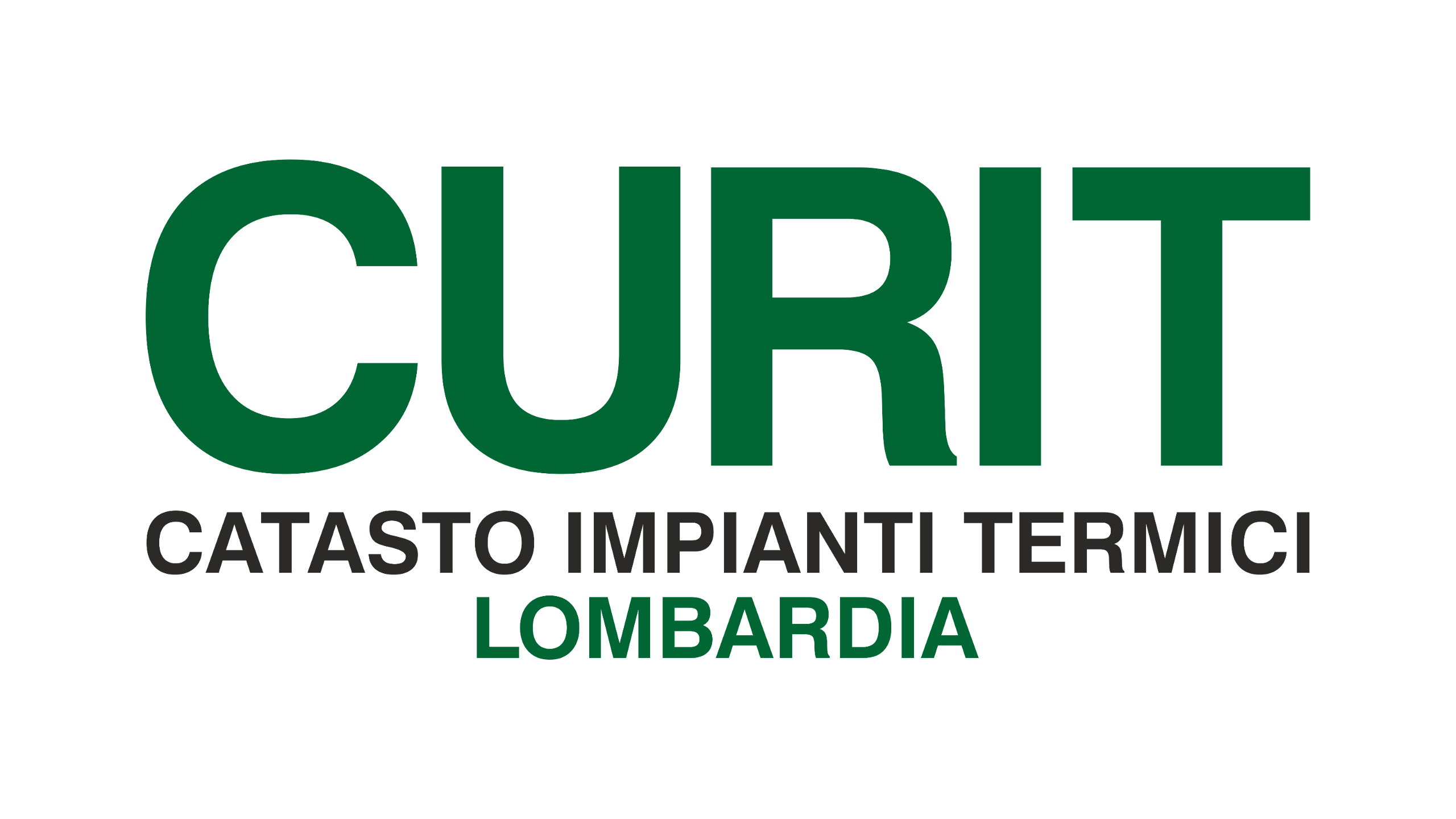 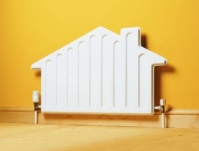 L’attivazione delle nuove procedure su CURIT avverrà:
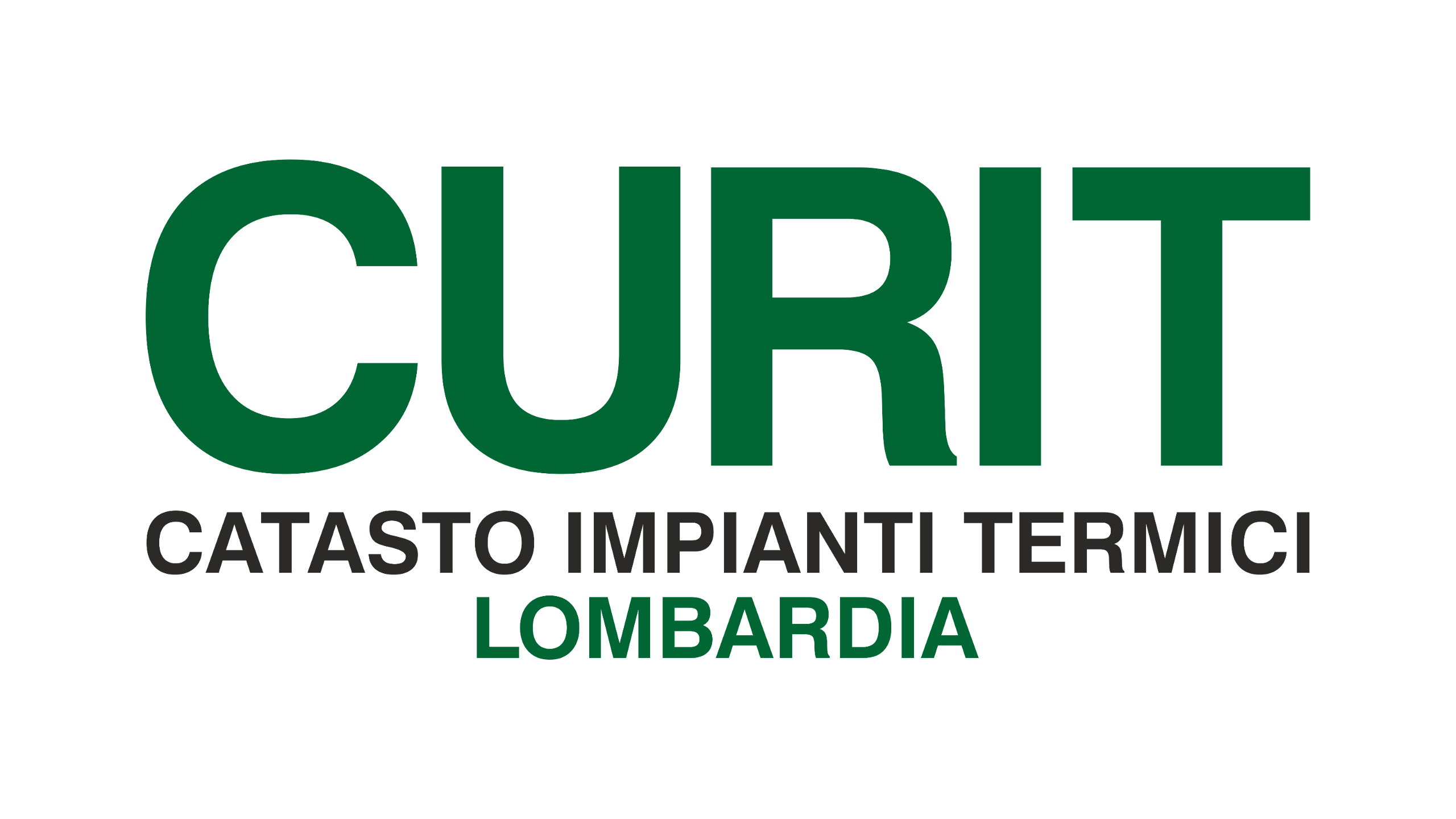 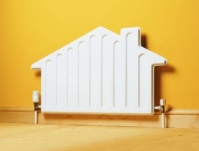 Ulteriori specifiche procedurali
I Rapporti Tipo 1B trasmessi massivamente con file XML seguiranno l’attuale tracciato (senza prova di rendimento, né pagamento contributi) fino alla metà di settembre 2022. In ogni caso saranno accettati solo quelli con data controllo fino al 31/07/2022 incluso. 

Tutti i Rapporti Tipo 1B con data controllo a partire dal 1° agosto 2022 incluso sulla base del vecchio modello senza corresponsione dei contributi saranno eliminati e l’operatore dovrà procedere nuovamente alla registrazione con il nuovo tracciato che sarà pubblicato. Si invitano gli operatori a non caricare massivamente con file xml Rapporti Tipo 1B la cui data controllo sia dal 1° agosto incluso in avanti fino a nuova comunicazione in merito.

Le scadenze per la registrazione dei nuovi Rapporti Tipo 1B e Tipo 1C sono sempre la fine del mese successivo alla data dell’intervento. Per gli operatori che si rivolgono ai CAIT, la scadenza è la medesima per la consegna della documentazione ai punti raccolta del CAIT.